RPO hud- och könssjukdomarÖversikt handlingsplan 2022
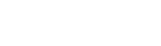 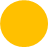 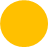 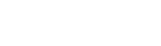 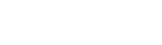